Figure 2. (A) Antidromic responses (thin arrows) to cmPFC or NAcc stimulation were confirmed using 3 criteria: a ...
Cereb Cortex, Volume 18, Issue 8, August 2008, Pages 1961–1972, https://doi.org/10.1093/cercor/bhm223
The content of this slide may be subject to copyright: please see the slide notes for details.
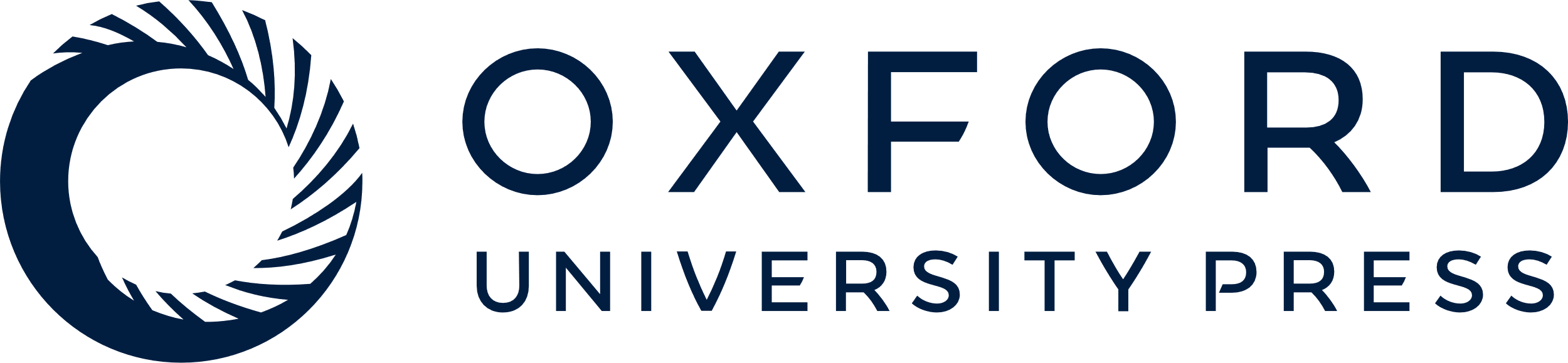 [Speaker Notes: Figure 2. (A) Antidromic responses (thin arrows) to cmPFC or NAcc stimulation were confirmed using 3 criteria: a constant latency response (A1, 6 overlaid traces) to stimulation (arrowheads); the ability to follow 400-Hz paired pulse stimulation (A2); and the collision of evoked spikes with spontaneous spikes (A3, asterisk). Scale bars = 5 ms. (B) Projection neurons exhibiting spikes in response to BLA stimulation (arrowheads) were classified as “excited” (B1, 10 overlaid traces from a single PFC → NAcc neuron). Neurons classified as “non-excited neurons with spontaneous firing” were typically inhibited (B2, 270 traces from a PFC → NAcc neuron) or showed no response (B3, 90 traces from a PFC → NAcc neuron) to BLA stimulation. The remaining neurons, exhibited few spontaneous or evoked spikes (not shown). Scale bar = 5 ms.


Unless provided in the caption above, the following copyright applies to the content of this slide: © The Author 2007. Published by Oxford University Press. All rights reserved. For permissions, please e-mail: journals.permissions@oxfordjournals.org]